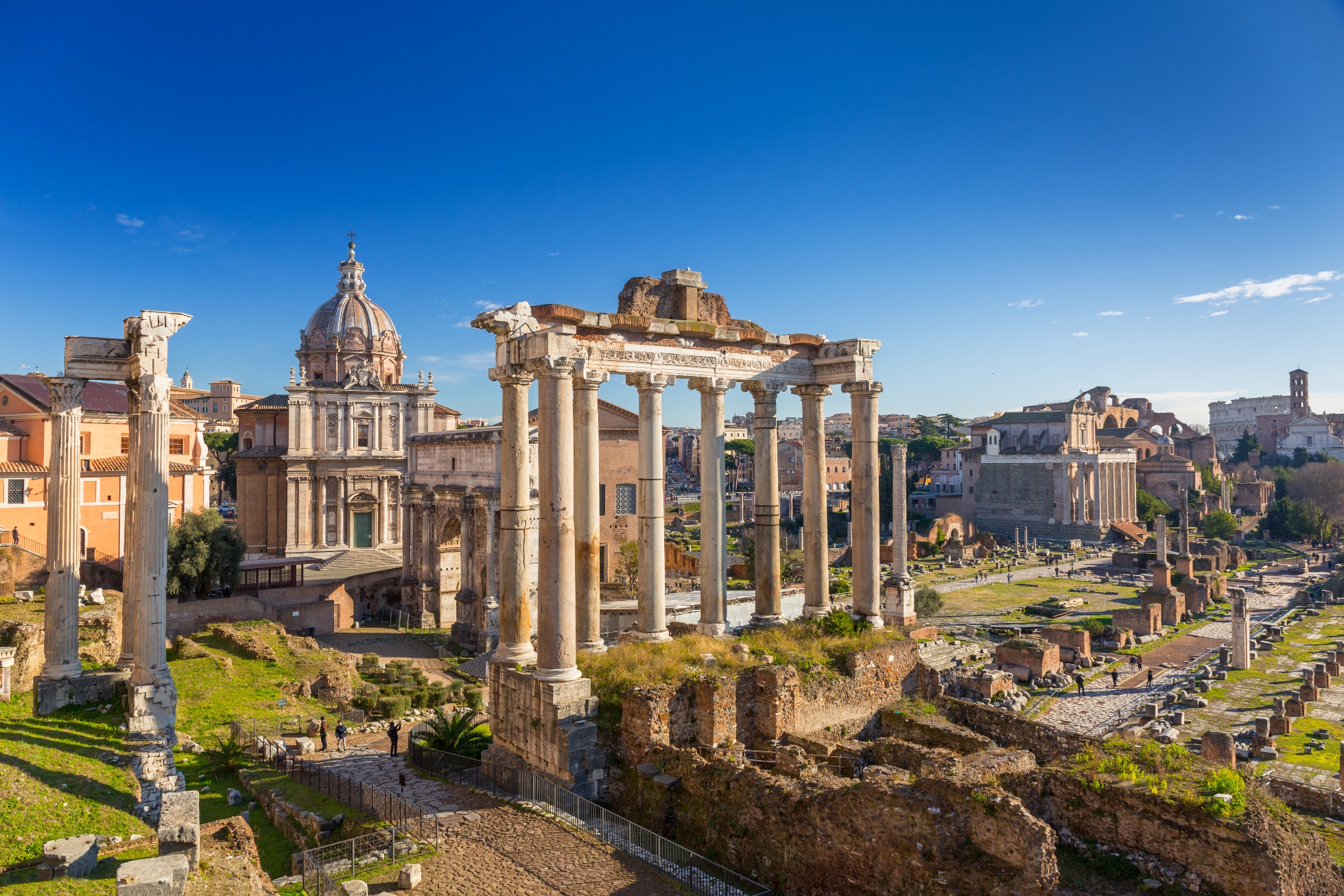 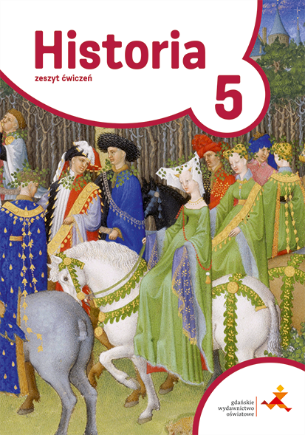 Osiągnięcia starożytnych Rzymian
Cele lekcji
opowiesz o największych osiągnięciach starożytnych Rzymian 
wyjaśnisz, czym były łuki architektoniczne, amfiteatry, termy, akwedukty 
wyjaśnisz, jak Rzymianie budowali drogi
NACOBEZU
przedstawisz rolę i znaczenie Forum Romanum
wymienisz najważniejsze budowle stworzone przez starożytnych Rzymian
zrozumiesz znaczenie rzymskiego prawa
Forum Romanum
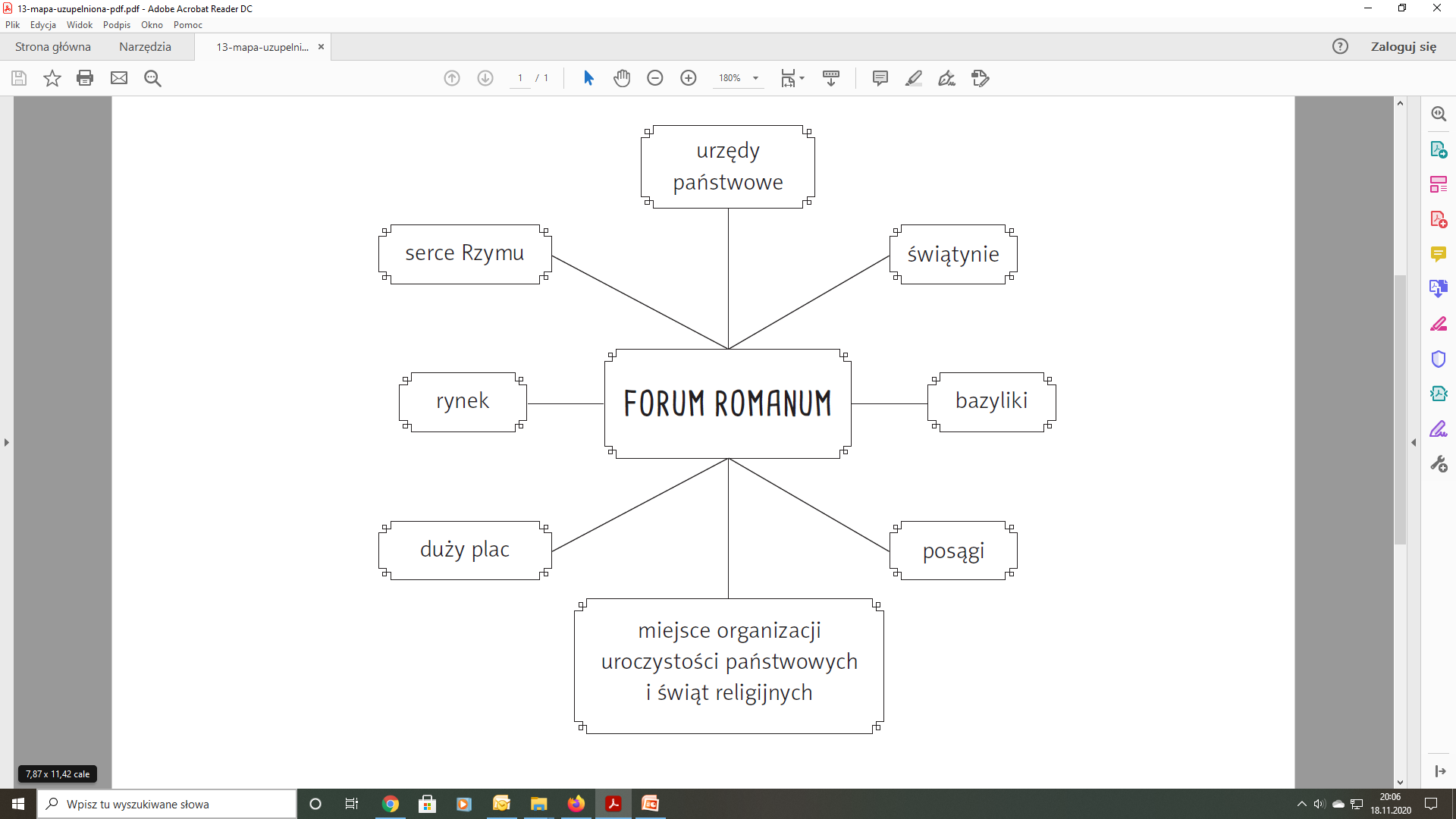 Osiągnięcia architektoniczne
łuki architektoniczne
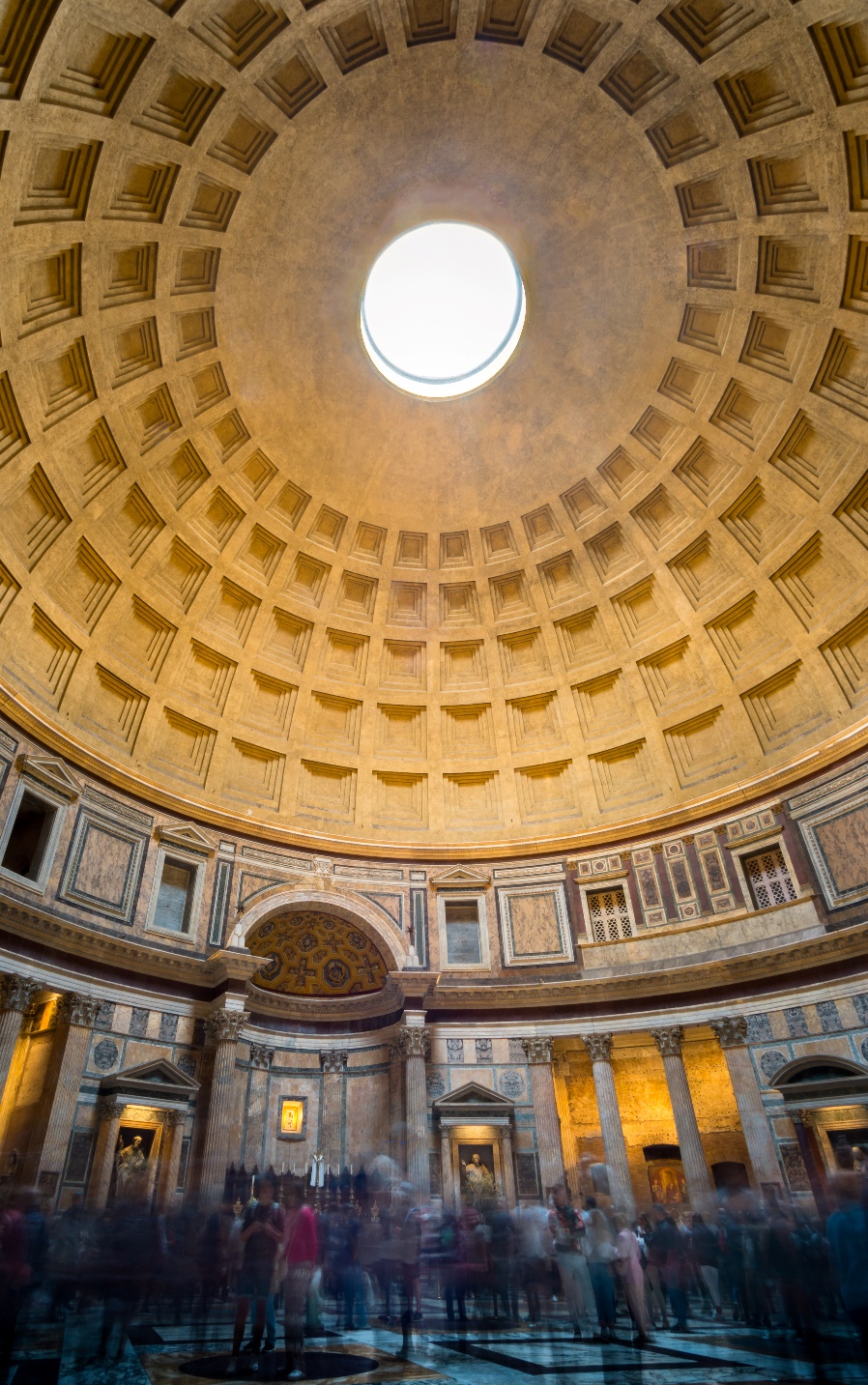 bazyliki
mosty
termy
amfiteatry
akwedukty
kopuły
Panteon
świątynia poświęcona wszystkim bogom
łuki triumfalne
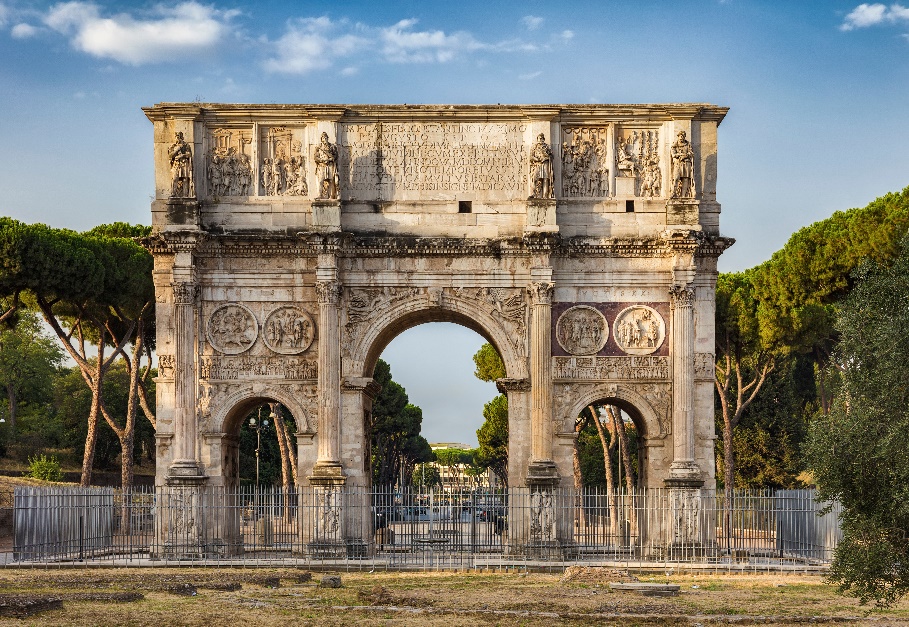 Panteon
Łuk Konstantyna Wielkiego
Termy
obiekt sportowo-rekreacyjny
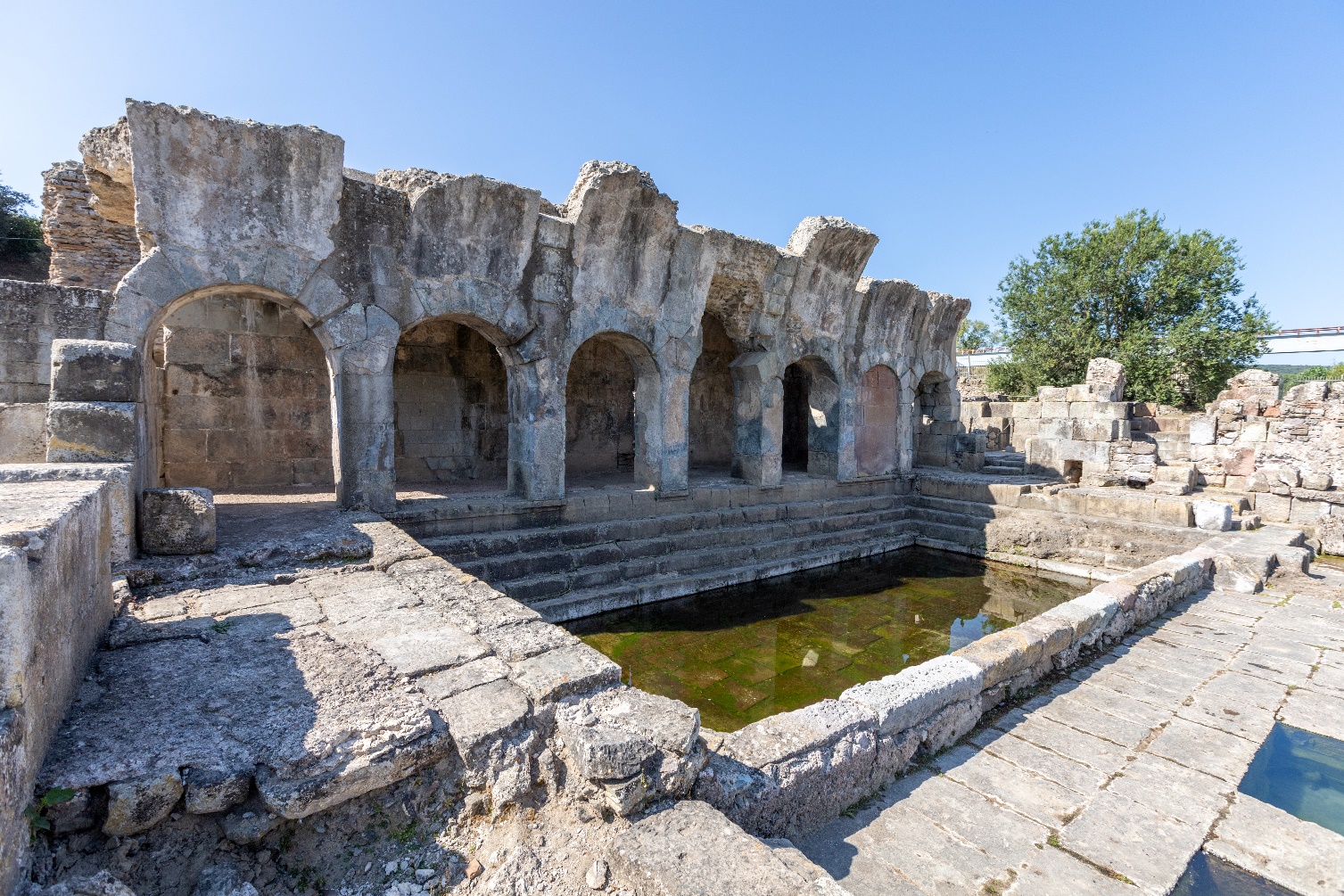 baseny 
boiska
sala gimnastyczna
siłownia
sale masażu
biblioteka
bufety
miejsce spotkań towarzyskich
Ruiny rzymskich term w miejscowości Fordongianus we Włoszech
Amfiteatry i cyrki
budowle służące rozrywce starożytnych Rzymian
amfiteatry to owalne budowle z areną i rzędami siedzeń
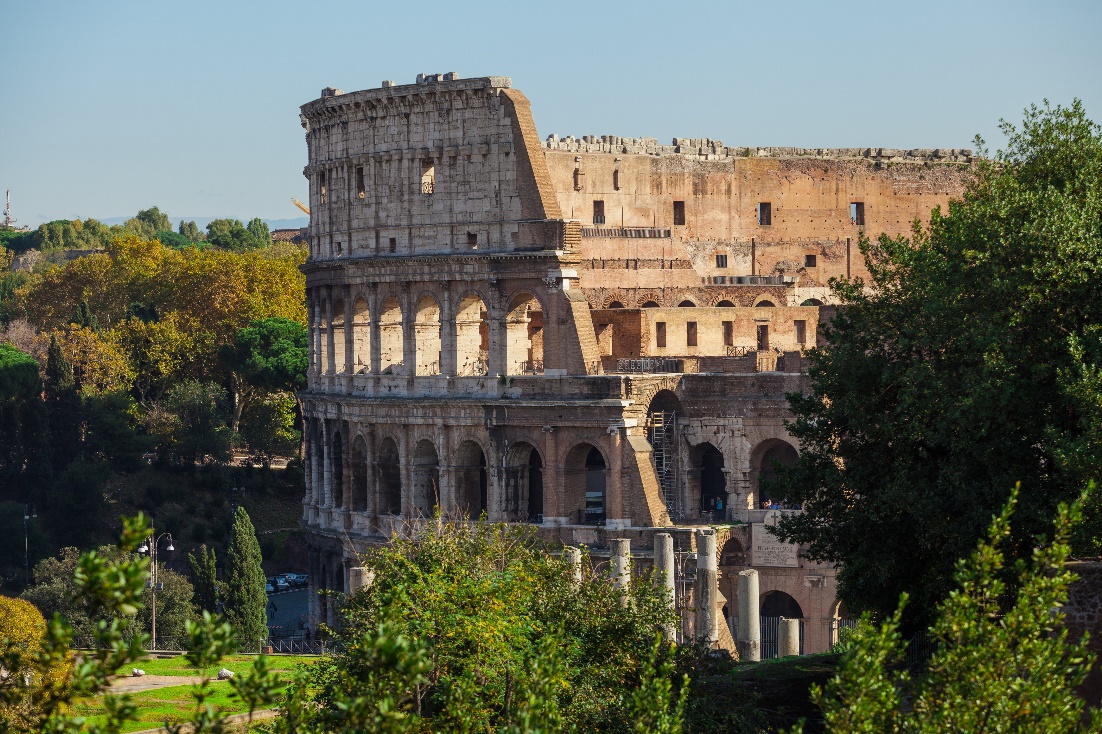 organizowano tam igrzyska
pokazy walk gladiatorów
walki zwierząt
bitwy morskie
najbardziej rozpoznawany amfiteatr to Koloseum (amfiteatr Flawiuszów)
cyrk to budowla przypominająca dzisiejszy stadion
znajdował się tam tor wyścigowy dla rydwanów
Koloseum (amfiteatr Flawiuszów)
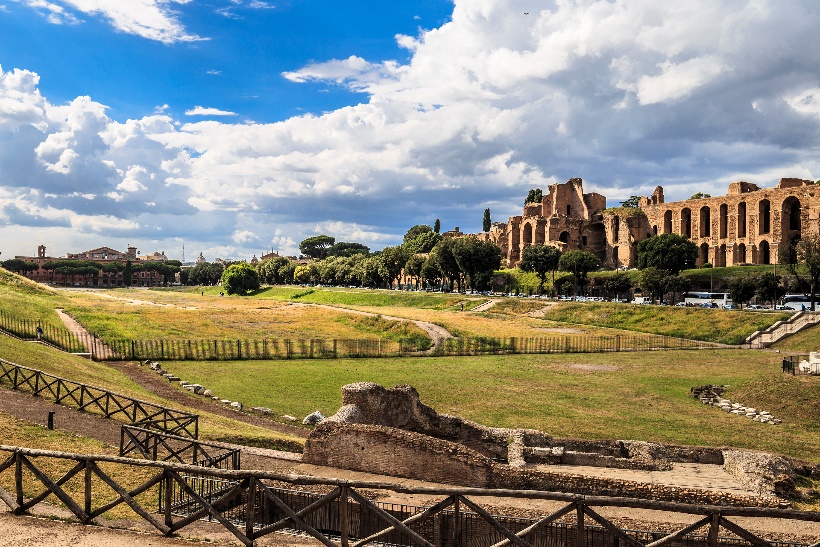 największy cyrk to Circus Maximus
mieścił ok. 250 tys. widzów
Circus Maximus
Akwedukty
wodociągi dostarczające wodę do rzymskich miast
większość budowana pod ziemią
czasami jednak przybierały formę mostów
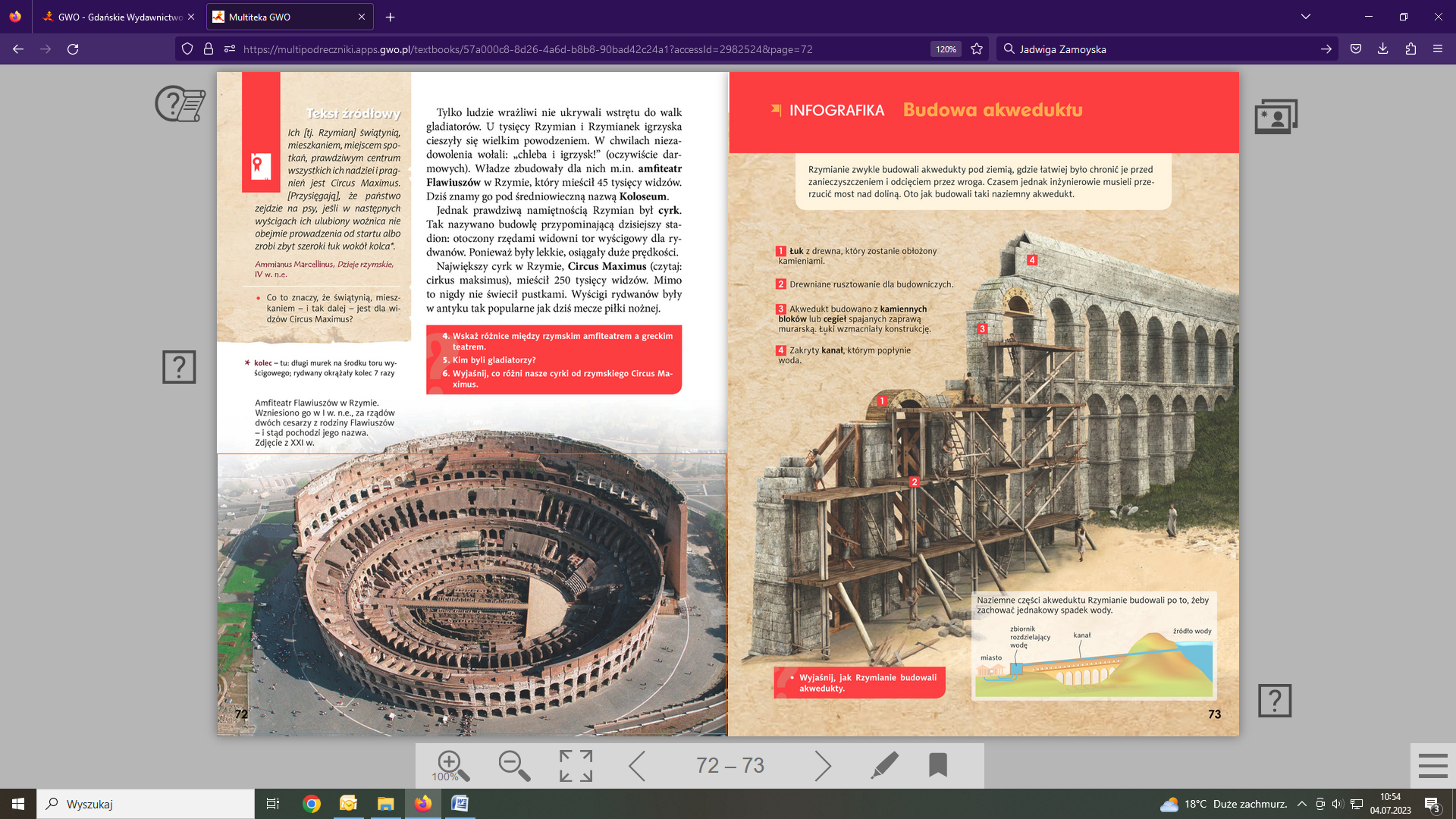 Przekrój rzymskiego akweduktu
Drogi
„wszystkie drogi prowadzą do Rzymu”
system dróg liczył ok. 80 tys. kilometrów
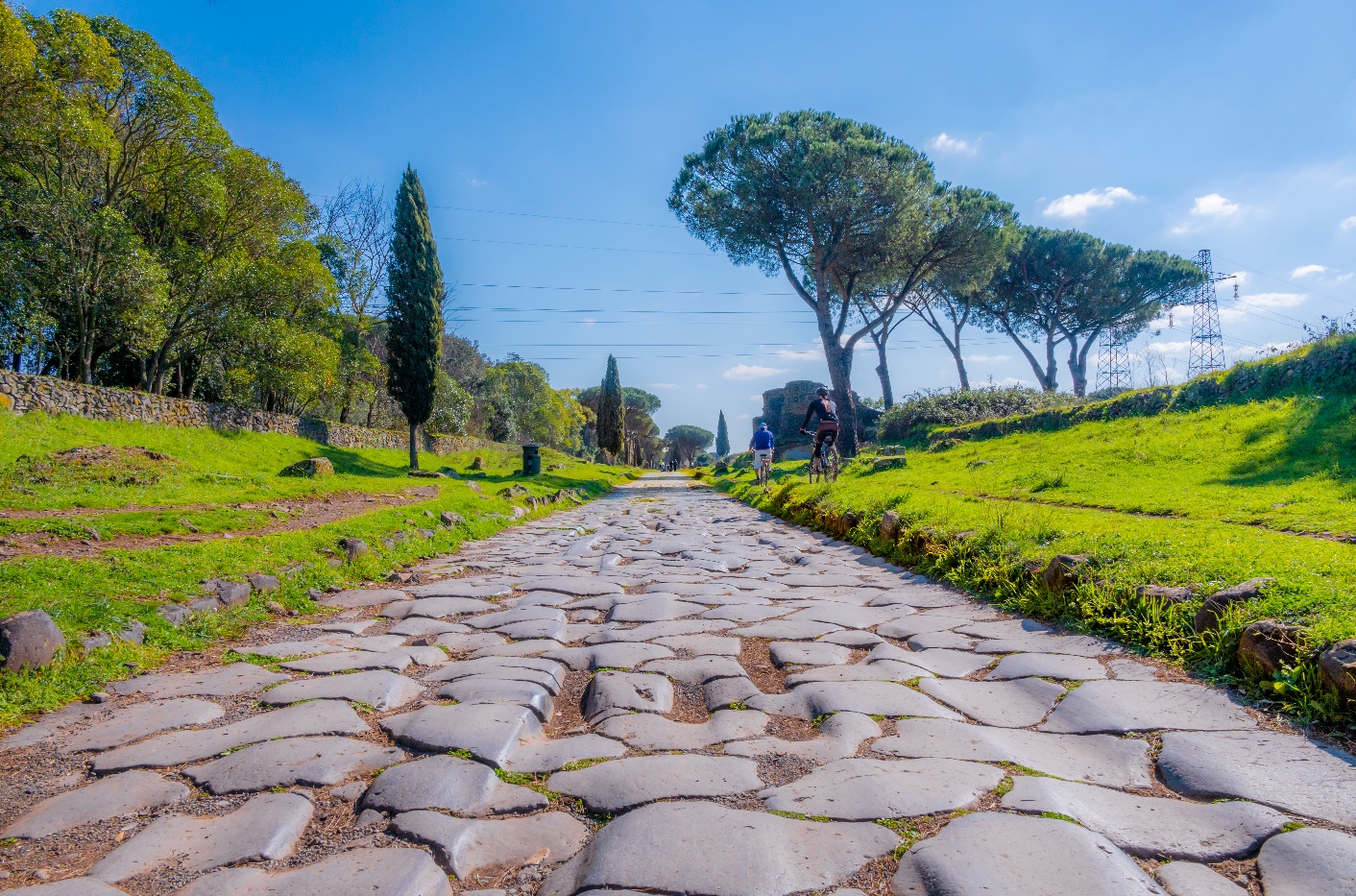 budowa dróg
szlaki komunikacyjne
służyły do szybkiego przemieszczania wojsk
Via Appia, jedna z najsłynniejszych dróg rzymskich
Prawo, literatura i język
prawo rzymskie
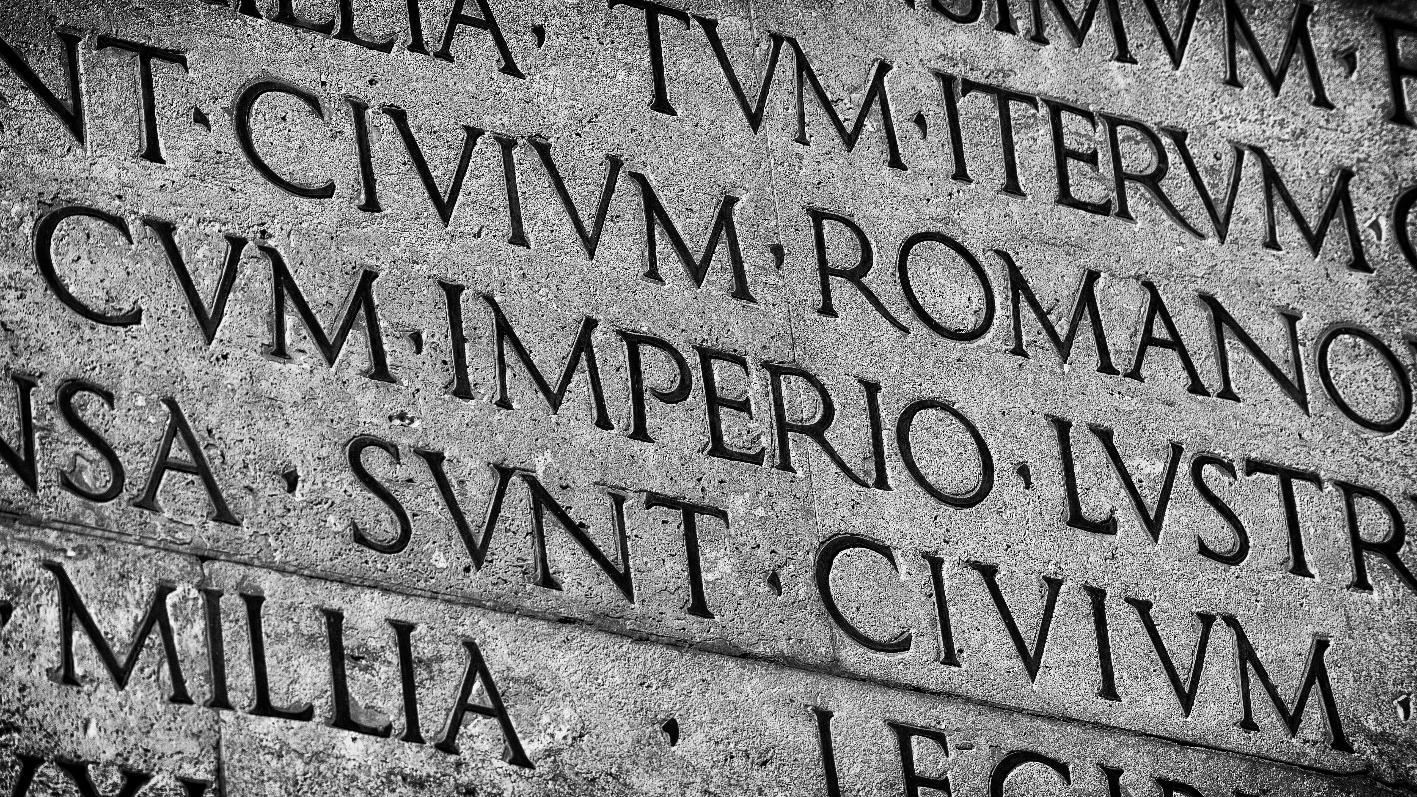 podstawa dzisiejszego prawa w wielu krajach na świecie
prawo nie działa wstecz
twarde prawo, ale prawo
literatura rzymska
Wergiliusz
Eneida
Horacy
pieśni, satyry i listy
„Nie wszystek umrę”
Owidiusz
wiersze miłosne
Inskrypcja po łacinie
podstawa języków romańskich
wiele słów pochodzenia łacińskiego jest obecnych w języku polskim
łaciną wciąż posługują się Kościół katolicki, biolodzy i lekarze
język Rzymian to łacina